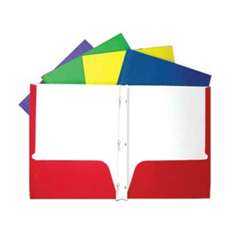 Moss Park Elementary3rd Grade Supplies2014-2015
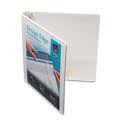 2 packs wide-ruled notebook paper
  8 solid color folders w/prongs and pockets ( Two of each: red, yellow, blue & green)
  4 solid color spiral notebooks (red, yellow, blue & green)
 2 Boxes of  24-count of Crayola crayons
 1 Box of Colored Pencils
 1 pair of Fiskar scissors
 2 glue sticks
 1 bottle of Elmer’s Glue
 3 packs of 24 #2 pencils
 24 pencil top erasers 
 2 pack of 4 EXPO dry erase markers
 1 Pack of RED Bic pens
  1 pack of 4 multi-colored highlighters
 1 large pencil bag 
 Individual student headphones 
  2  binders ( 1½ in. wide with clear pocket in front)
  2 pack of subject dividers
  1 foot ruler with inches and centimeters 
  3 reams of white copy paper
  1 pack of 25 sheet protectors
 2 boxes of  tissues
 2 Clorox wipes
 1 Bottle of liquid soap
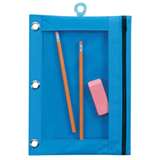 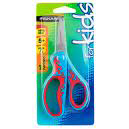 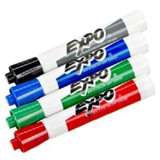 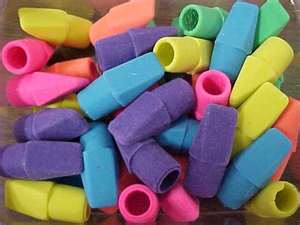 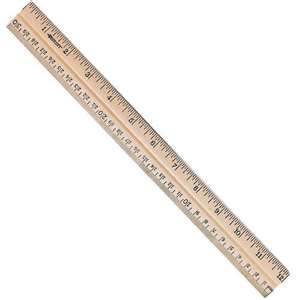 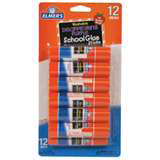 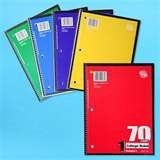 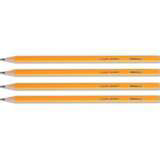 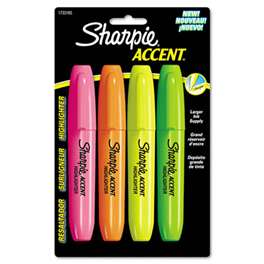 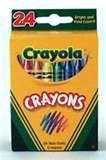